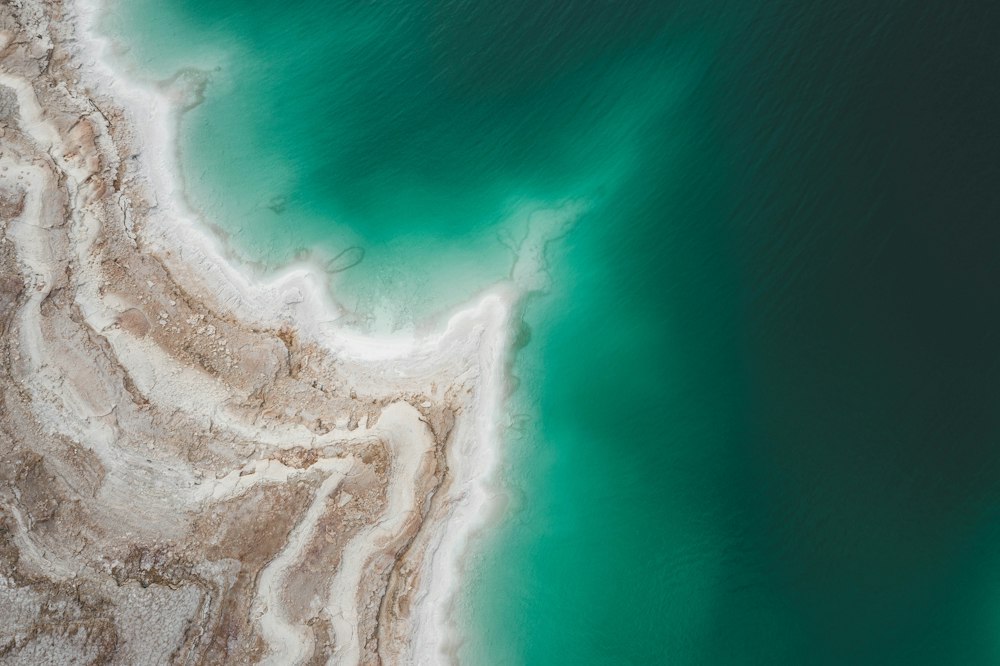 &
LIVING
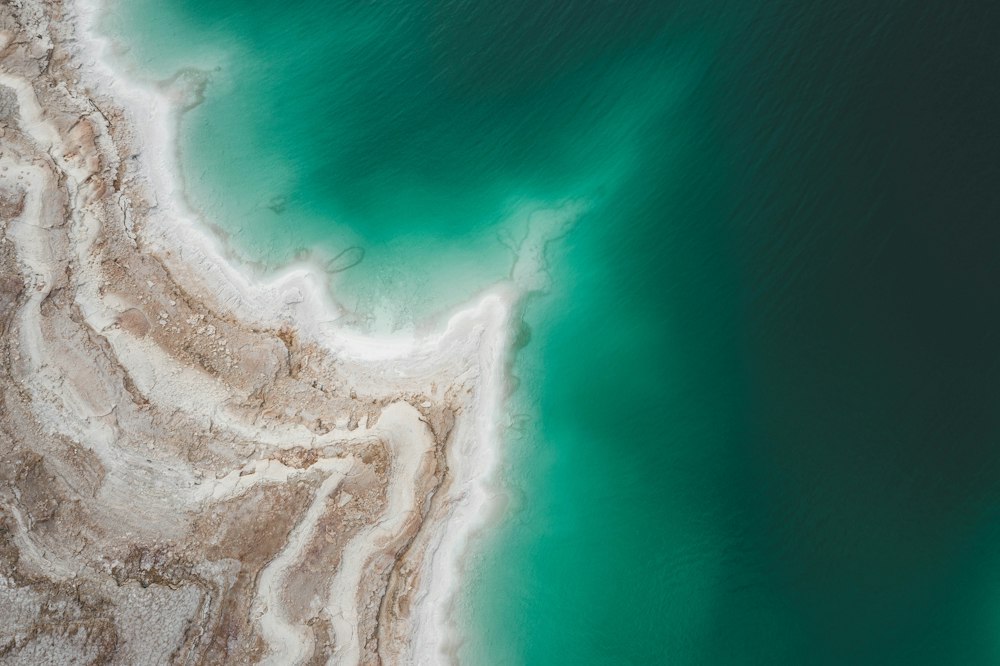 The Metaphors: SALT & LIGHT
SALT
Citizens of the kingdom of God ENHANCE the lives of others!
They follow the example of Jesus who often was found in company of the broken and needy.
Jesus warns that citizens who aren’t living according to their purpose are useless.
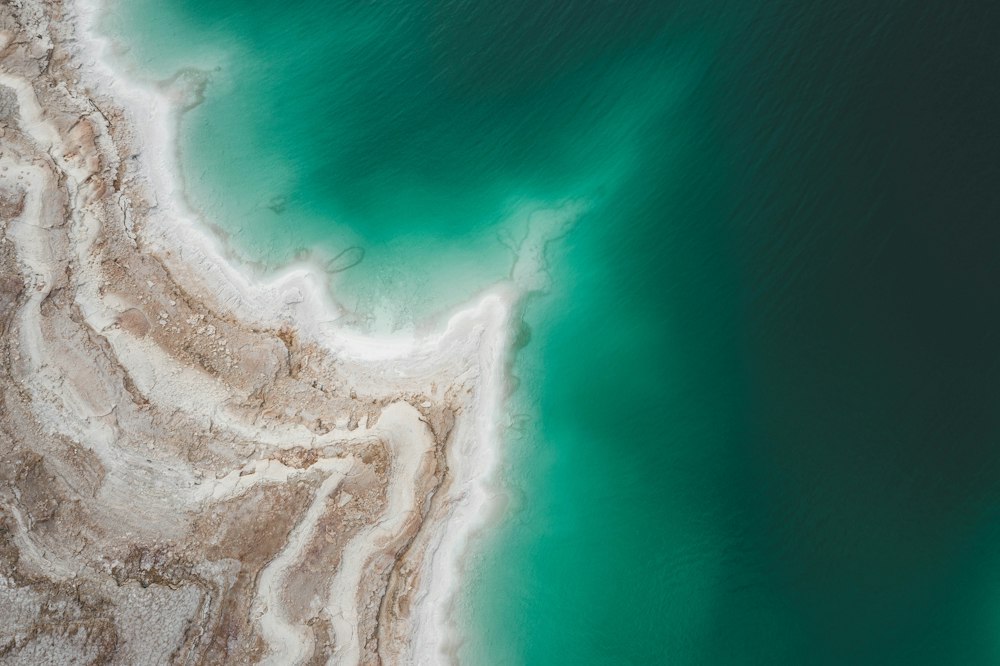 The Metaphors: SALT & LIGHT
LIGHT
The world doesn’t have the light, we must STOP looking for it to enlighten us!
We must START shining our light within it!
The darker the world gets the more needed our lights become!
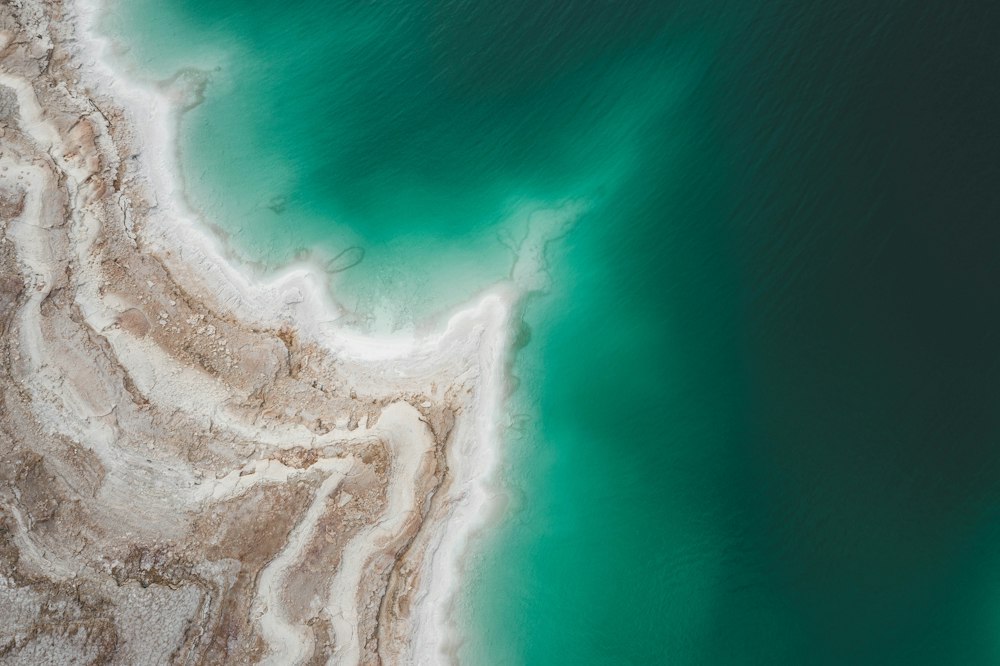 Your Purpose
As A Kingdom Citizen
“…let your light shine before men in such a way that they may see your good works and glorify your Father who is in heaven.” Matthew 5:16
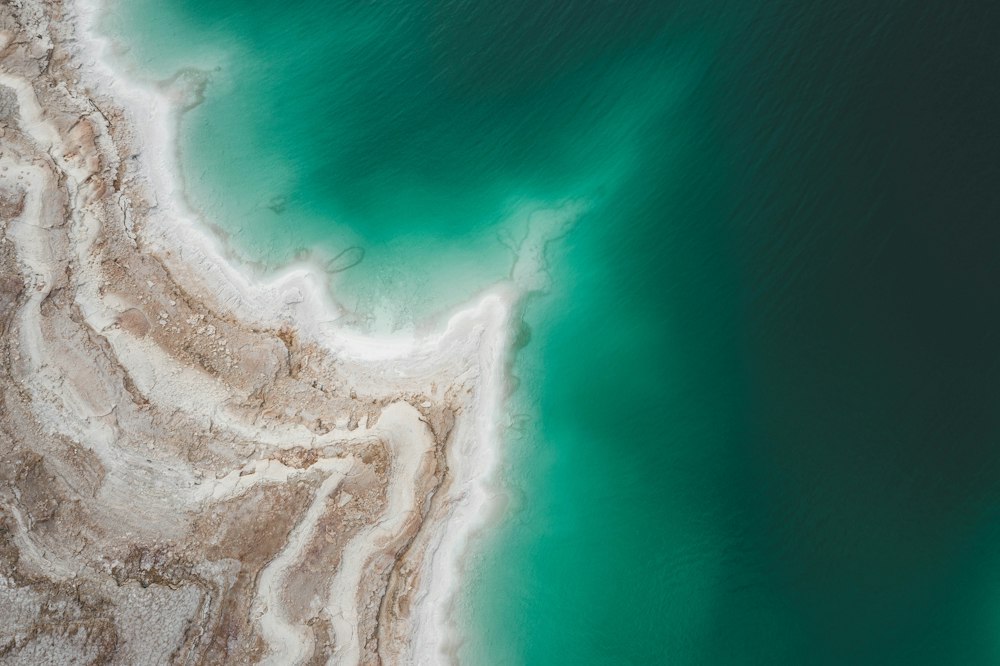 &
LIVING